American Symbols
Автор
Учитель английского языка МОУ «ТСШ №9» г.ТираспольГроза Н.Д.
Цели:
Образовательные
	- закрепить и расширить знания учащихся об американских символах;
Развивающие
	- навыки монологической и диалогической речи;
	- закрепить навыки аудирования;
     - развивать навыки проектных исследований;
	- формировать навыки работы с дополнительными источниками информации (журналы, книги, интернет).
Воспитательные
	- прививать уважение к культуре, традициям и обычаям страны изучаемого языка и к культуре своей республики.
Ход урока
Организационный момент – 2 мин.
Фонетическая зарядка – 1мин.
	(Фронтальный опрос, хоровое повторение)
Лексическая зарядка – 3 мин.
	(Фронтальный опрос)
Речевая зарядка – 6 мин.
	(Индивидуальный опрос, фронтальный опрос)
Презентация проектов – 13 мин.
Физ.Минутка – 1 мин.
Аудирование – 5 мин.
Письмо (тест) – 7 мин.
Итоги урока – 2 мин).
PHONETIC  DRILL
[‘i:gl]	      [‘stætju:]		[‘dolə]

[ə‘fi ∫əl]	 [‘oliv]		[‘ailənd]

[‘fra:ns]	 [bra:nt∫]  	[streŋƟ]
LEXICAL  DRILLWhat is the Russian for:
The American flag                  an olive branch
The Stars and Stripes              a symbol of peace
Each state                                peaceful
The Statue of Liberty              a symbol of strength
France                                     a dollar bill
The Eagle                                      
Newspapers                             an official song
Magazines                               own flag ?
LEXICAL DRILLWhat is the English for:
Американский флаг              оливковая ветвь
“Звезды и Полосы“                символ мира
Каждый штат			    мирный 
Статуя Свободы                      символ силы
Франция                         долларовая банкнота
Орел                                                   
Газеты                                 официальная песня
Журналы                            собственный флаг?
The American flag
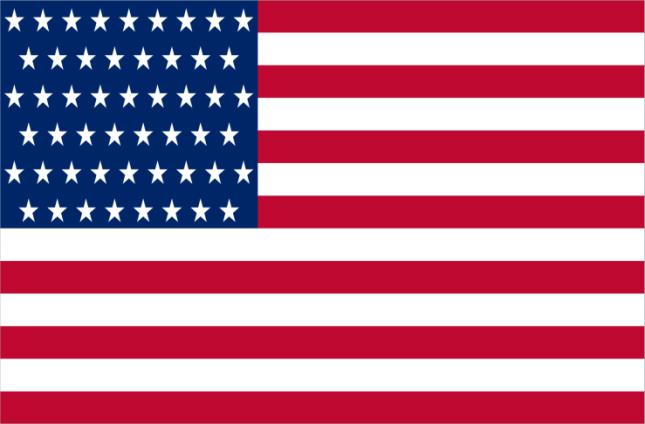 13 stripes
(7 red and 6 white)
50 stars
The Statue of Liberty
by Ksenia Albul
“The Statue of Liberty”
New words:
A torch – факел
A tablet – дощечка
Adoption – принятие
Design – дизайн
Bearing – здесь на которой высечена
The Statue of Liberty
It stands on Liberty Island in New York.
It represents a woman holding a torch in her raised right hand.
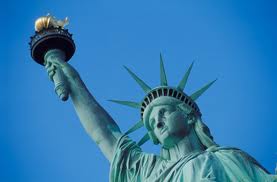 In her left hand the woman has  a tablet bearing the adoption date of the Declaration of Independence (July 4, 1776).
The people of France gave the Statue to the people of the United States in 1886 as a symbol of friendship.
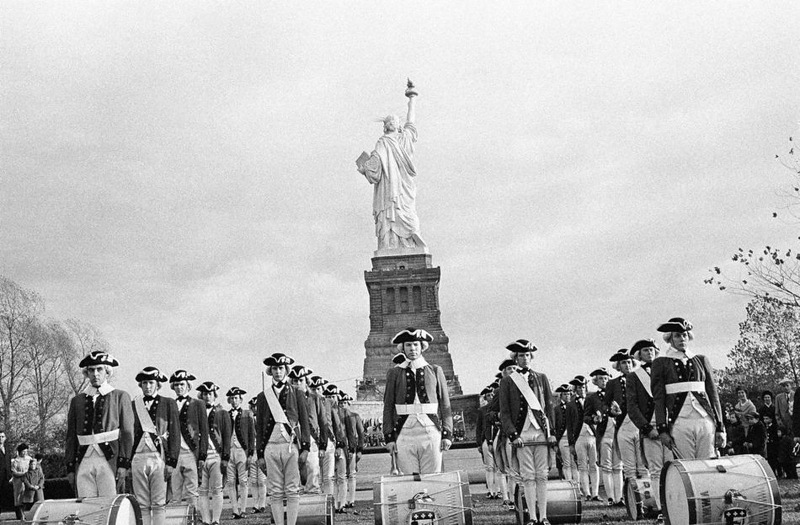 The French sculptor Frederic Auguste Bartholdi designed  the sculpture.
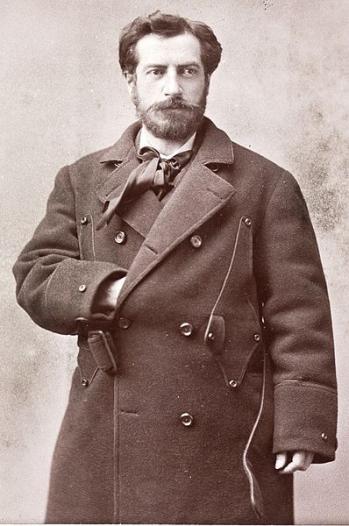 Tasks to the text
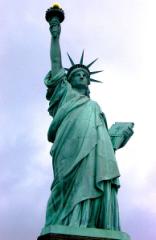 1. The statue of liberty is situated in __________________
2. It presents a  __________
3. The Statue has _________ in the right hand.
4. The Statue has _________ in the left hand.
5. This monument was presented to Americans 
	as a _______.
6. The sculptor of the Statue is __________.
American symbols
by Alexander Savkin and Maxim Yurchenko
New words:
Toward– вперед
Salute - салют
Verses - стихи
A lawyer -  адвокат
Anthem – гимн
John Stafford Smith
Francis Scott Key
In 1931, the famous song, The Star-Spangled Banner, became the National Anthem of the USA.
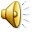 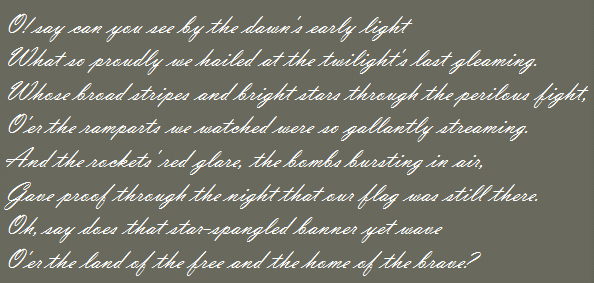 The verses were written by Francis Scott Key, a lawyer in Baltimore.
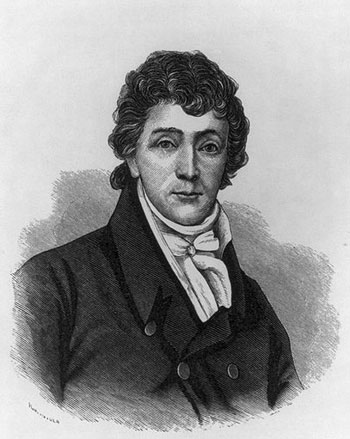 John Stafford Smith was the author of the music for the anthem.
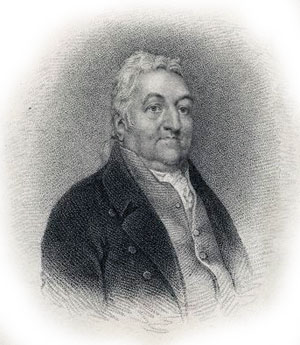 Answer the questions, please:
What is the name of the national song?
When did the “Star-Spangled Banner” become the national song?
Who is the author of the verses of the Star-Spangled Banner?
The Eagle became the official national symbol of the country in 1782.
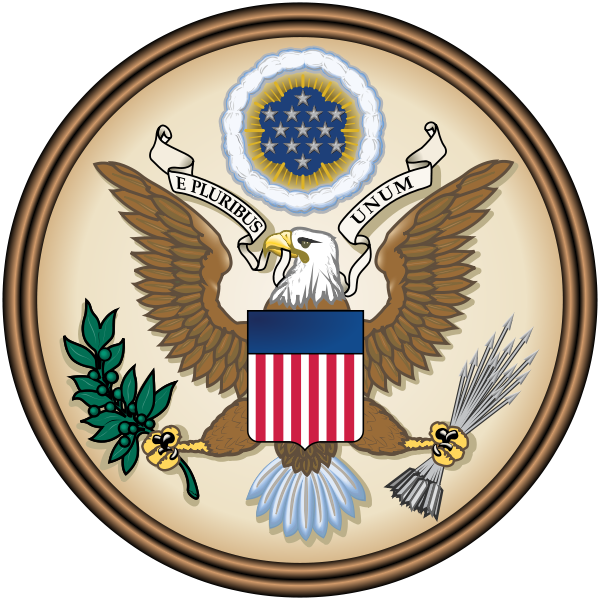 It has an olive branch (a symbol of peace) and arrows (a symbol of strength)
arrows
an olive branch
Answer the following questions, please:
What bird became an official symbol of the United States of America?
What does it have?
Where can we see it?
The Pridnestrovian hymn
Audition
Audition
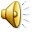 Audition
WORDBUILDINGSUFFIXES:                             PREFIX:
-er, -or, -tion, -ful           un-

write – writer
collect – collector –collection
beauty – beautiful
kind – unkind
Liz usually _________ her house on Christmas herself. DECORATE
 Her mother says Liz is a great ________. DECORATE
 Her _________ is ________. DECORATE      BEAUTY
Liz usually  decorates her house on Christmas herself. 
 Her mother says Liz is a great ________. DECORATE
 Her _________ is ________. DECORATE      BEAUTY
Liz usually decorates her house on Christmas herself. 
Her mother says Liz is a great decorator.
 Her _________ is ________. DECORATE      BEAUTY
Liz usually decorates her house on Christmas herself. 
Her mother says Liz is a great decorator.
 Her decoration is beautiful.
Test
1.Christopher Columbus was a great _____. DISCOVER
2. He _____ America in 1492. DISCOVER
3. Columbus had many ships and ______ with him. SAIL
4. The first ______ came to America in 1620. COLONY
5. Their life was full of danger. It was ______. EASY
6. Native Americans helped them a lot. Most Native Americans were very _____. PEACE
What new information have you learnt today?
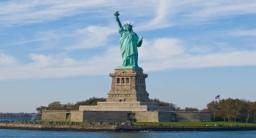 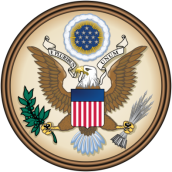 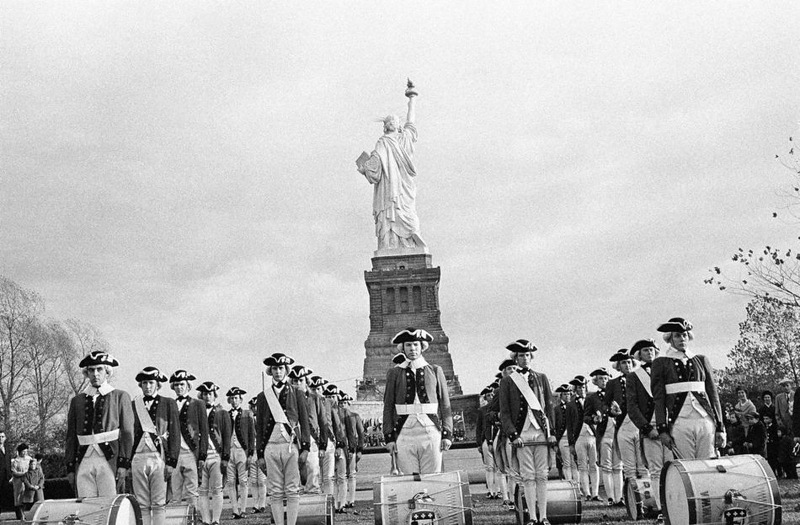 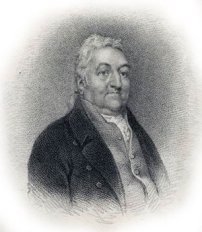 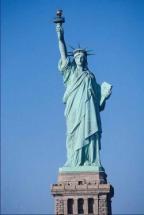 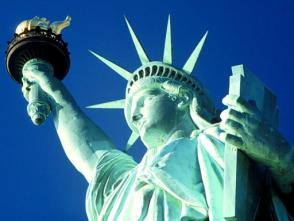 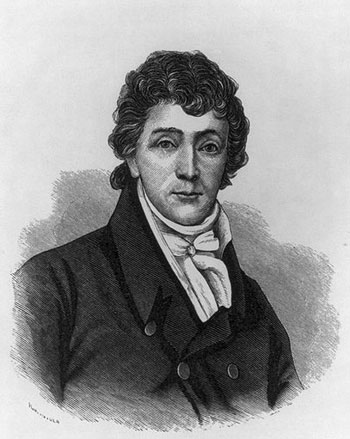 Thank you for the lesson